Jeremy Wates, Secretary General, European Environmental Bureauon behalf of the European ECO Forum
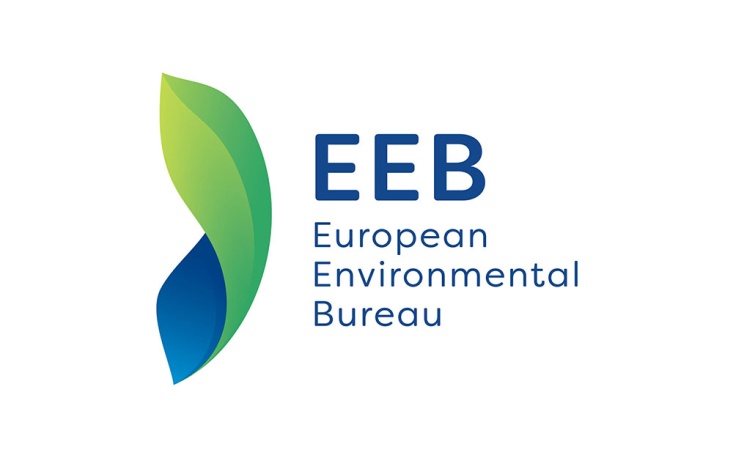 Context
2030 Agenda for Sustainable Development with SDGs, Paris Agreement
But: Brexit, Trump
Meanwhile, nature does not listen to politicians! Existential threats from climate change, biodiversity loss, soil degradation etc
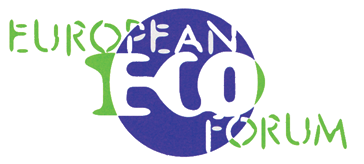 Both SDGs and Paris are all about implementation  role of public and NGOs will be critical in driving ambitious implementation.
SDG-16 is the natural link to Aarhus with focus on just and peaceful societies, with Aarhus-relevant targets including:
16.3 Promote the rule of law at the national and international levels and ensure
equal access to justice for all [even for the EU institutions!]
16.6 Develop effective, accountable and transparent institutions at all levels
16.7 Ensure responsive, inclusive, participatory and representative decisionmaking
at all levels
16.10 Ensure public access to information and protect fundamental freedoms, in
accordance with national legislation and international agreements
Also:
16.1 Significantly reduce all forms of violence and related death rates everywhere
Not limited to but including environmental activists around the world.  
16.b Promote and enforce non-discriminatory laws and policies for sustainable
development
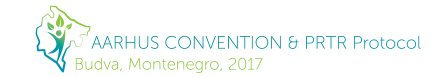 But virtually all SDGs are relevant to environment and therefore Aarhus/PRTR, e.g.:SDG-3: AgricultureSDG-6: WaterSDG-7: EnergySDG-8: Sustainable and sustained economic growthSDG-11: Urban12: Sustainable consumption and production13: Climate change14: Oceans15: Biodiversity
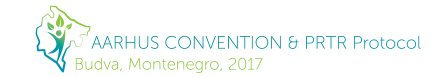